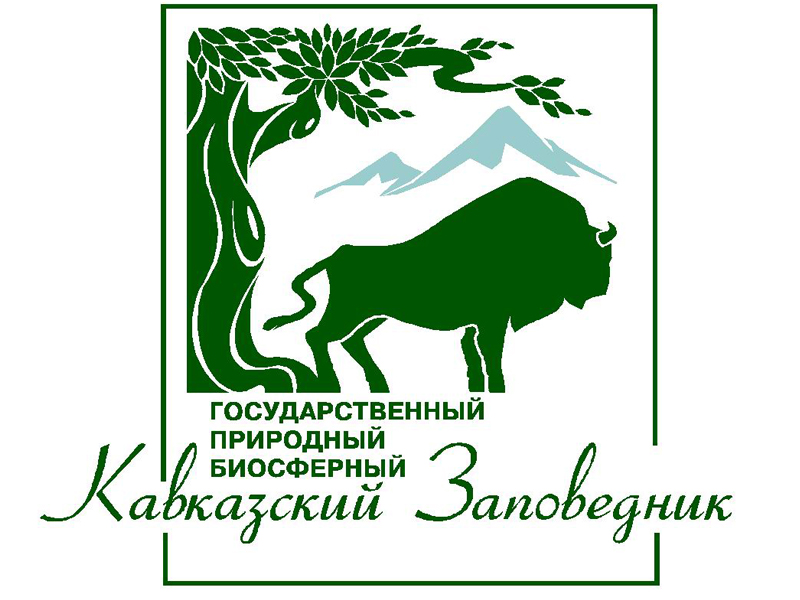 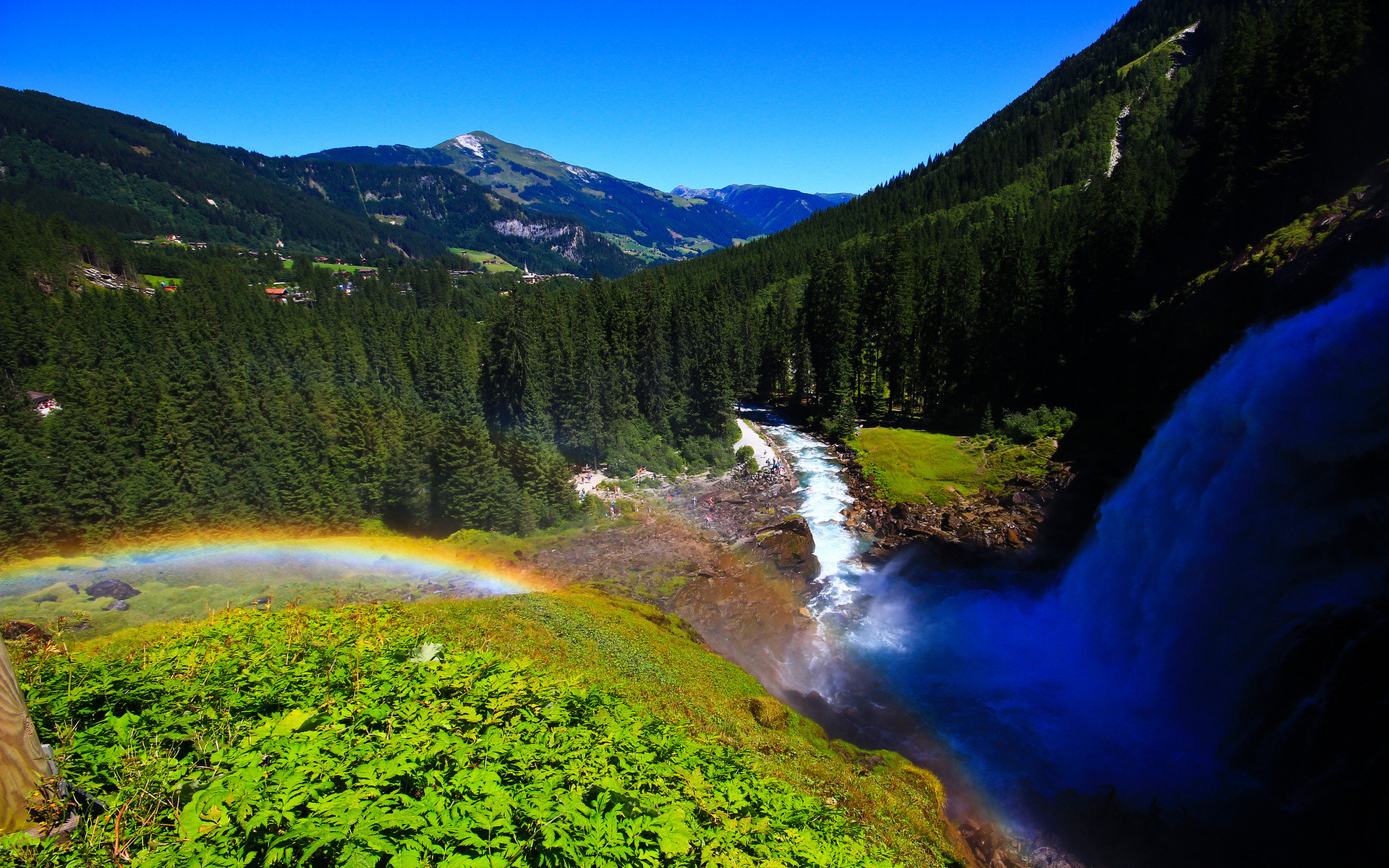 Кавказский заповедник
Презентацию сделали
Исмаилов Рамин и Соловьёв Арсений.
Учитель географии 
Шиженская Н.Н.
ГБОУ  школа №104 
Санкт-Петербурга
Государственный природный биосферный заповедник имени 
Х.Г . Шапошникова расположен на склонах Главного Кавказского хребта на территории Адыгеи, Карачаево-Черкесии и Краснодарского края.
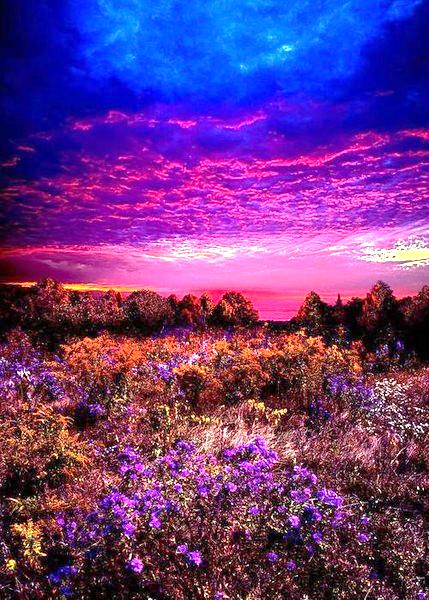 Заповедник входит в состав Всемирного Наследия ЮНЕСКО «Западный Кавказ».
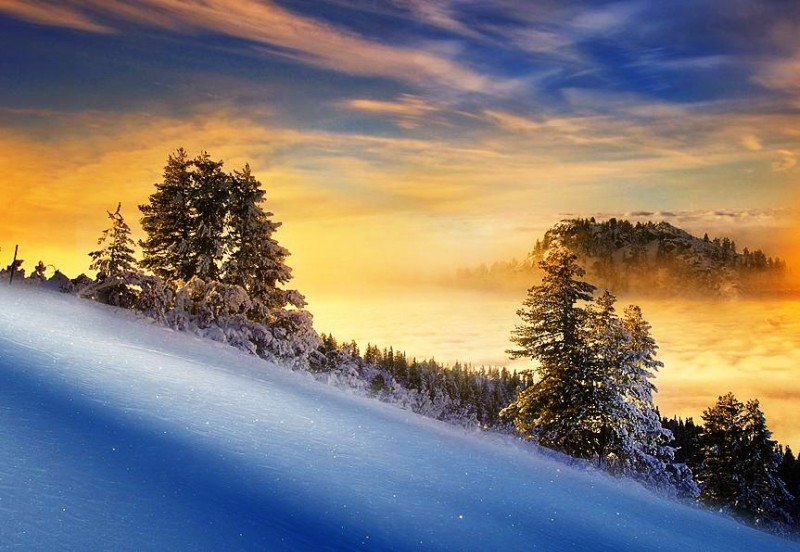 Климат
Он расположен на границе умеренного и субтропического климатических поясов. Теплый и влажный климат в низкогорье имеет субтропический характер с положительными средними температурами января (+4,2 град. ͦС) и высокими средними температурами июля и августа (+20 - 21 град. ͦС). В горах снежный покров держится 5 и более месяцев. Лето умеренно теплое (средние температуры июля от +16 до +22 град. ͦС), годовая сумма осадков 700-1200 мм, максимум приходится на раннее лето. Горный рельеф вызывает высотную поясность климата, на каждые 200 м поднятия над уровнем моря температура понижается на 1 град. ͦС.
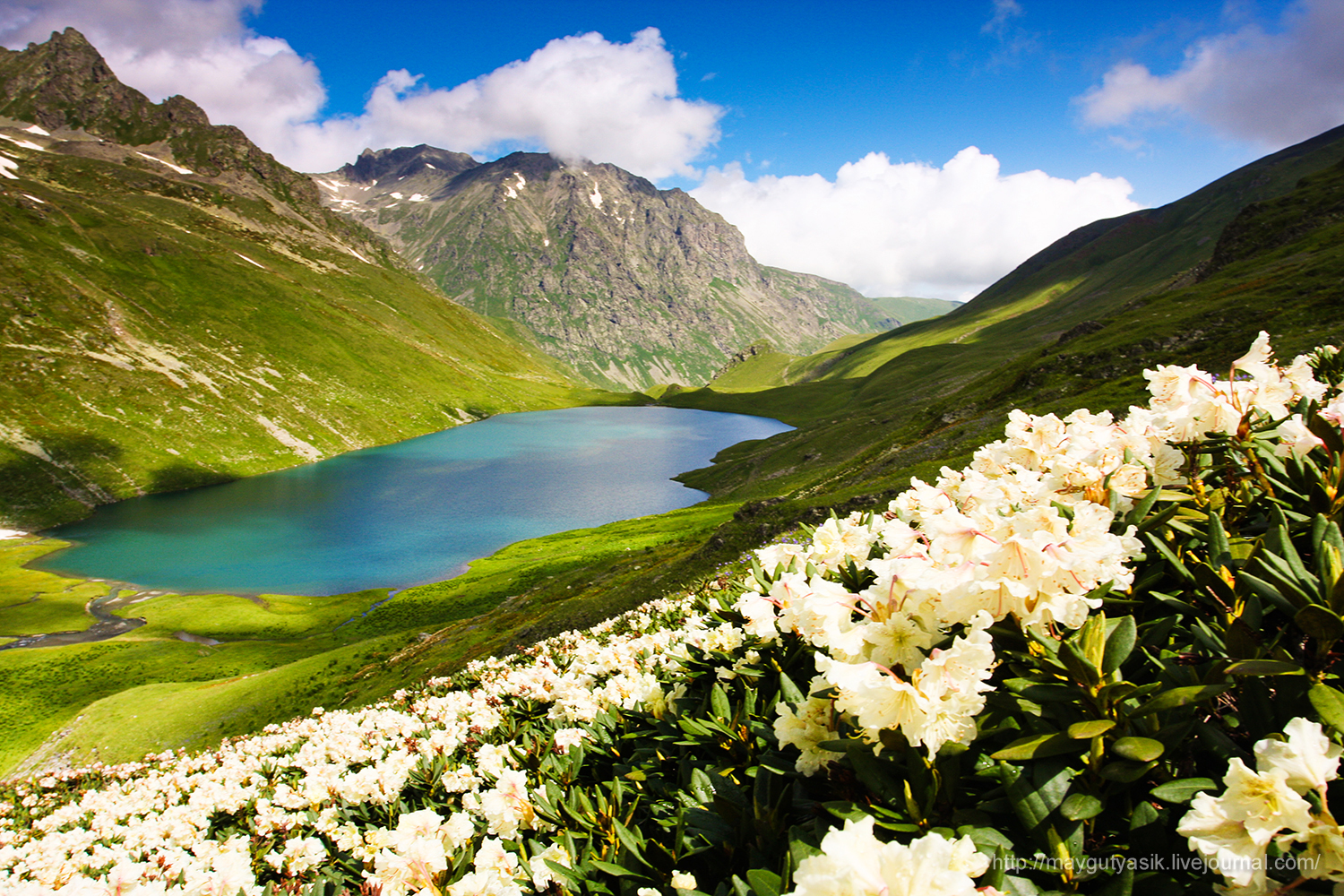 Территория представляет  горный ландшафт и характеризуется высотными отметками от 260 до 3360 м над уровнем моря.  Главный Кавказский хребет протянулся с северо-запада на юго-восток.
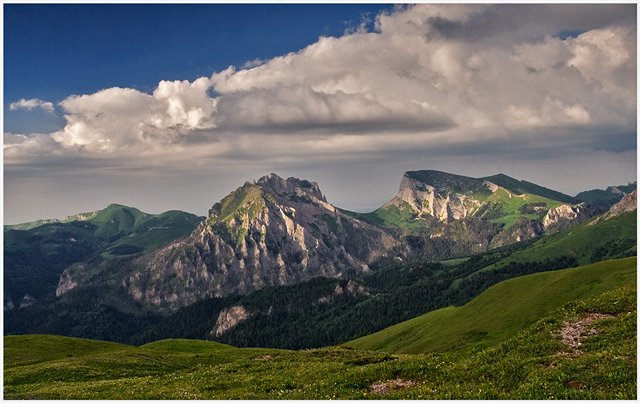 Южная граница Биосферного заповедника проходит по отрогам Главного хребта,
разделенного горными реками.
Некоторые районы представляют собой карстовые ландшафты с большим количеством пещер.
Воды
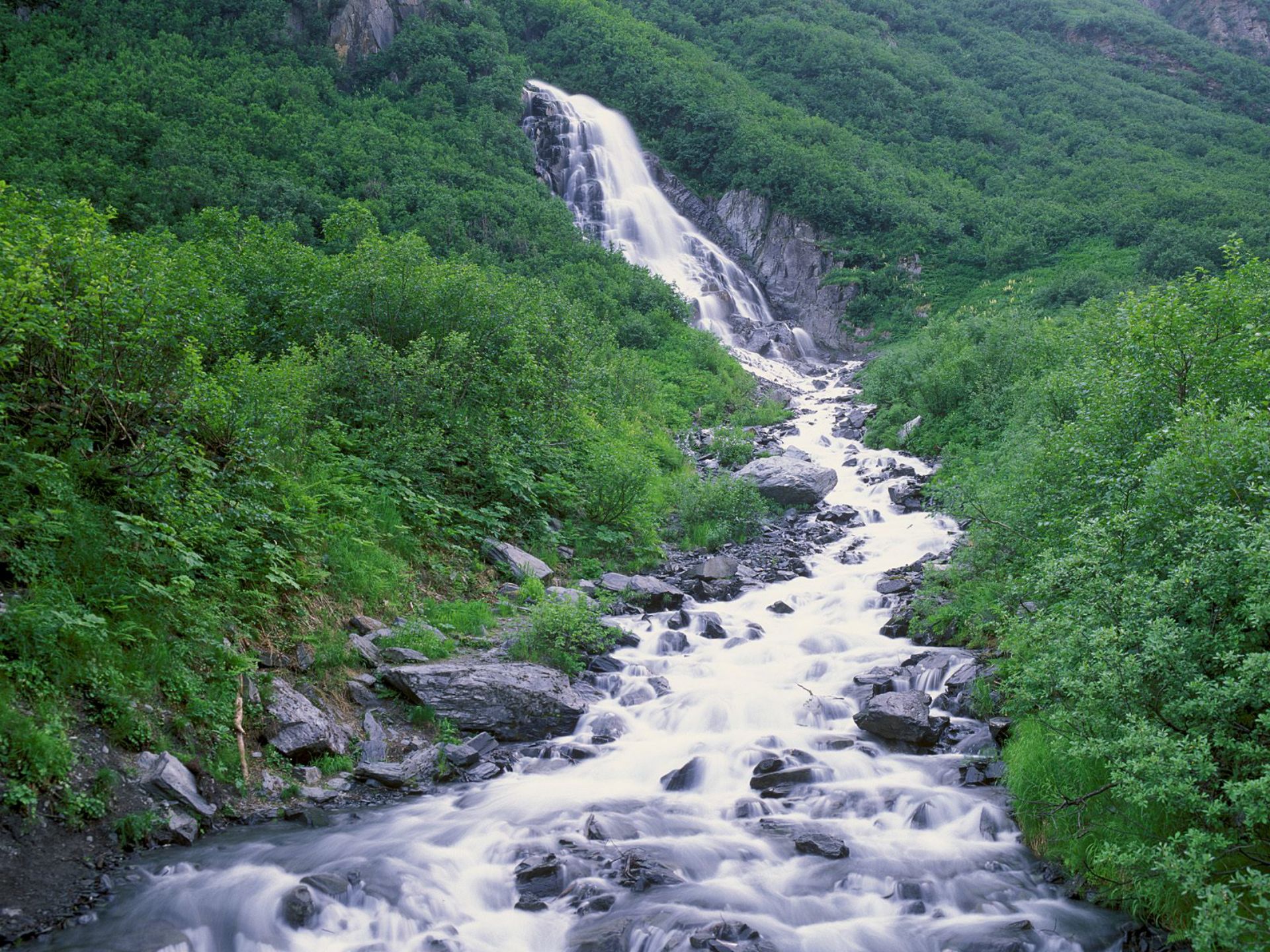 С южного склона Главного Кавказского хребта стекают и впадают в Черное море реки Мзымта, Хоста, Сочи, Шахе.С северного макросклона – Белая, Малая Лаба, а также речки Закан и Дамхурц, относящиеся к бассейну Большой Лабы.
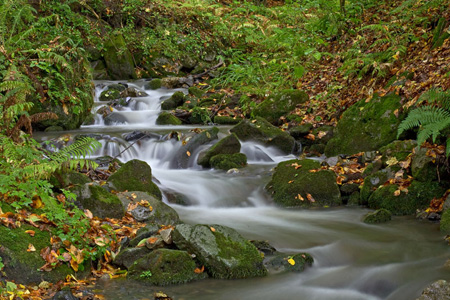 Реки представляют собой горные потоки с водопадами, узкими скальными ущельями, теснинами, каньонами.
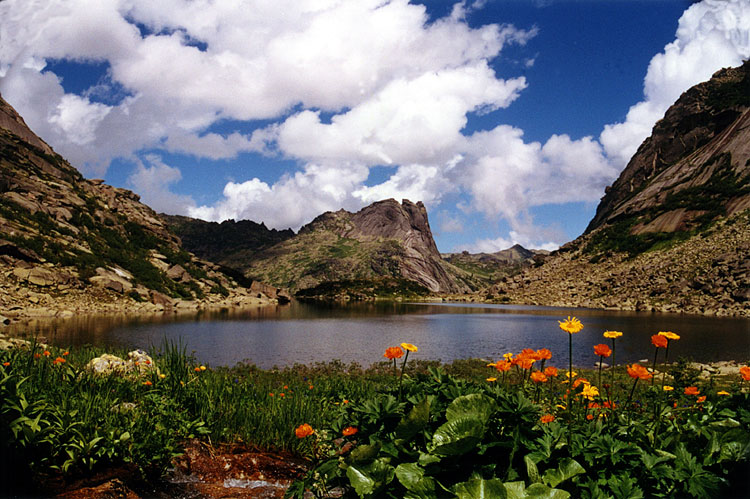 Насчитывается  более  1200  озер.  Самое большое озеро Безмолвия с площадью водного зеркала 200000 кв. м особой красоты
В флоре заповедника зарегистрировано 900 видов сосудистых растений, много древних кавказских эндемиков. В заповеднике известно более 720 видов грибов. Для флоры заповедника характерно наличие древних видов и представителей, имеющих ограниченное распространение. Каждое пятое растение заповедника является эндемиком или реликтом. Заповедник является естественным хранилищем большого числа ставших редкими в других уголках планеты видов растений и животных. В Красную книгу России занесено 55 видов растений, произрастающих на территории Кавказского заповедника.
ФЛОРА
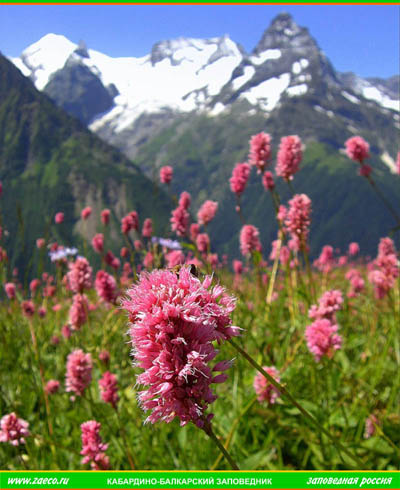 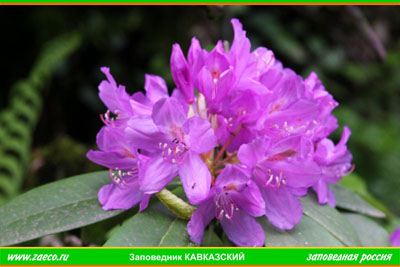 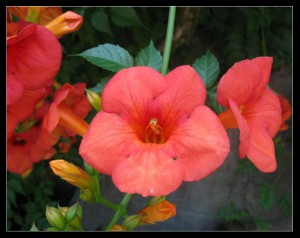 Рододендроны
Зверобой
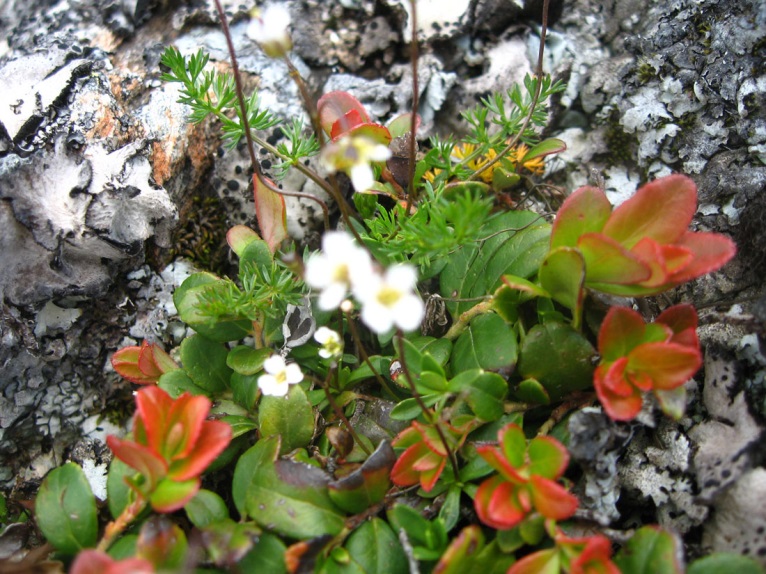 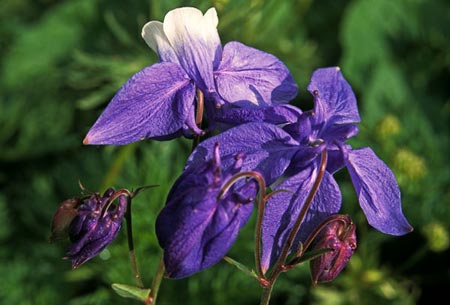 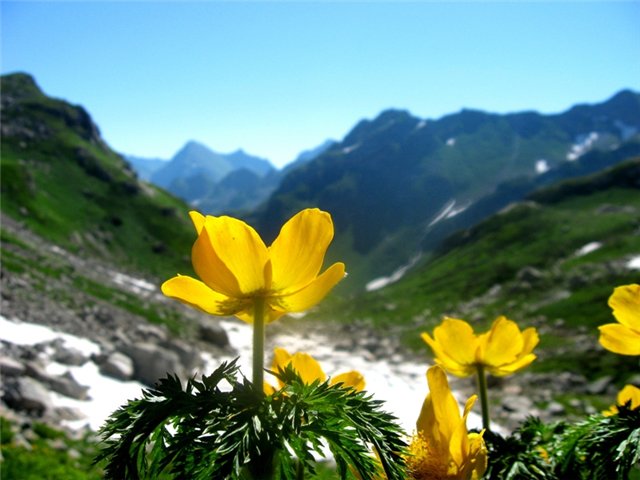 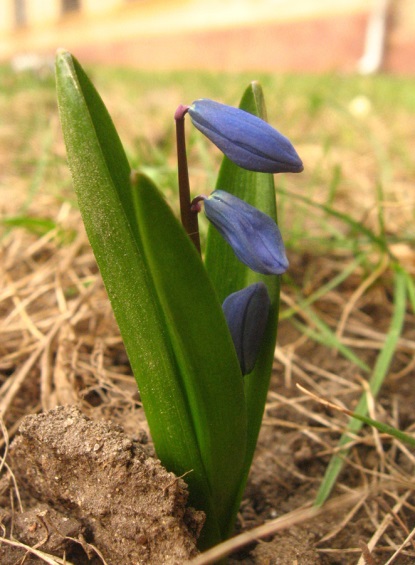 Ломонос
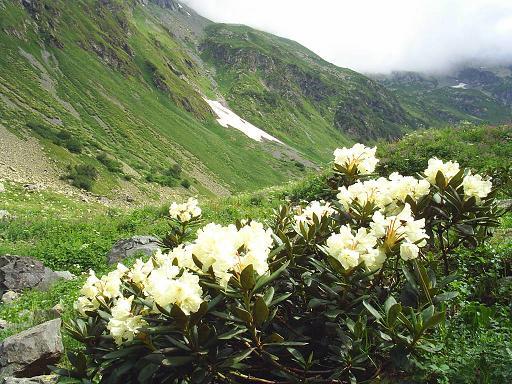 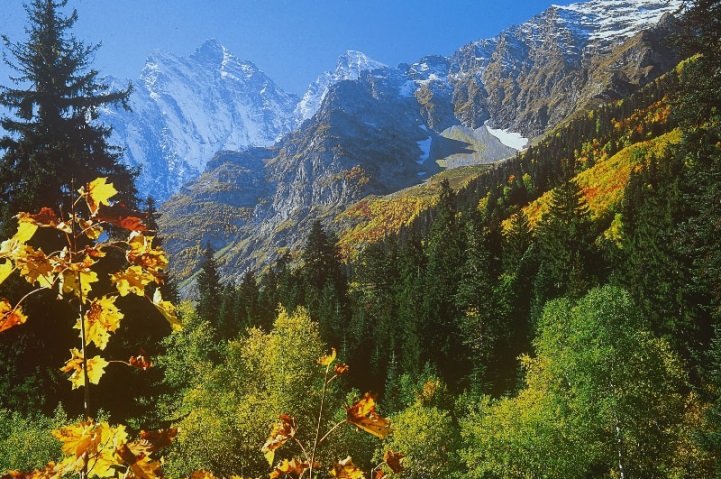 Падуб колхидский
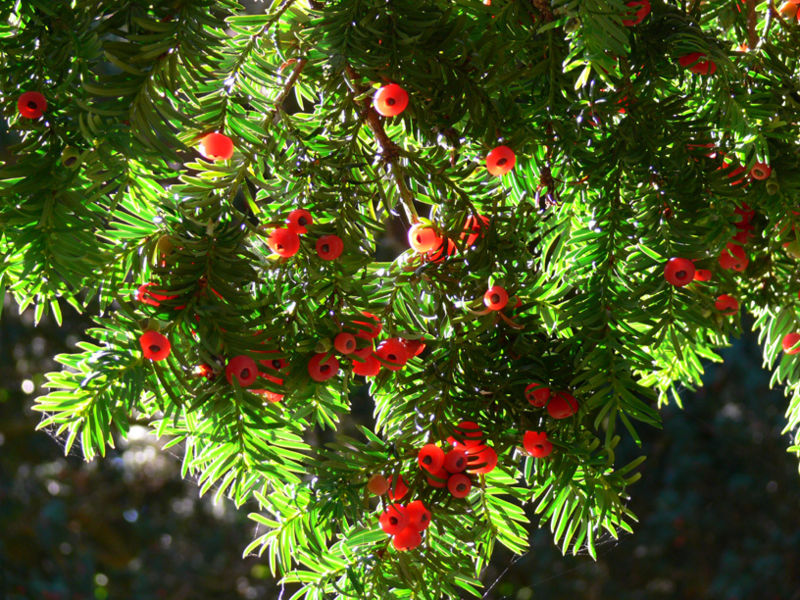 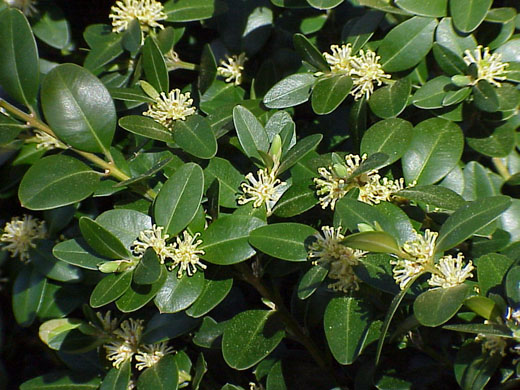 Тис
Самшит
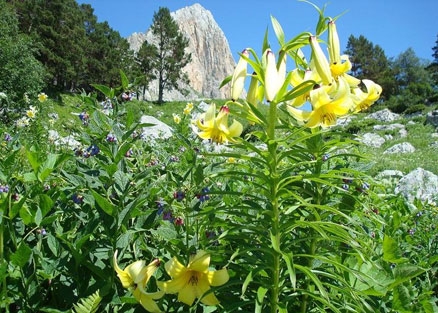 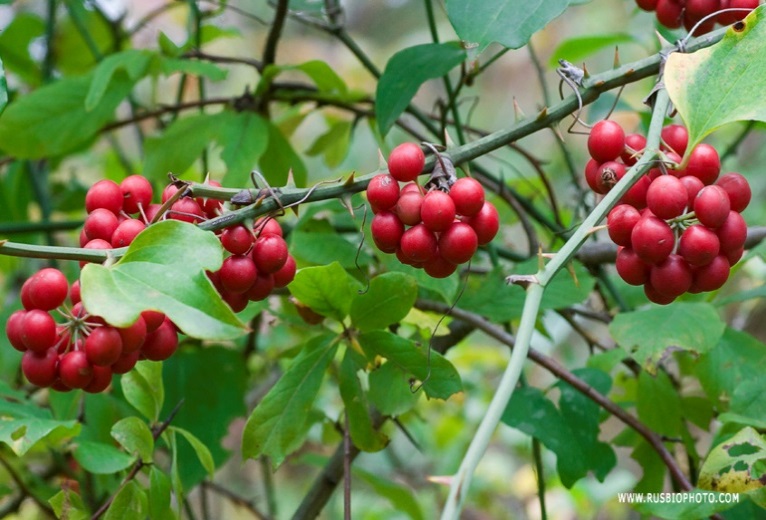 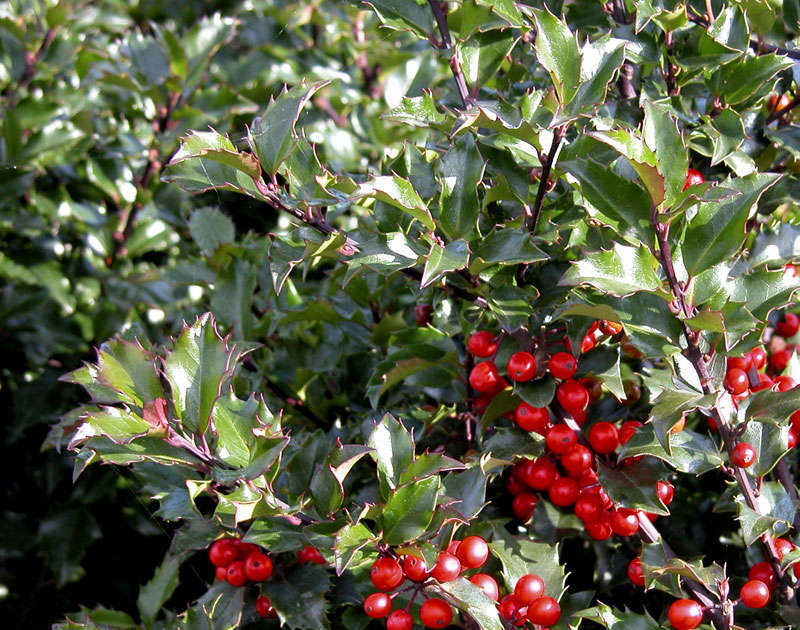 Сассапариль
Падуб
Кавказская
         лилия
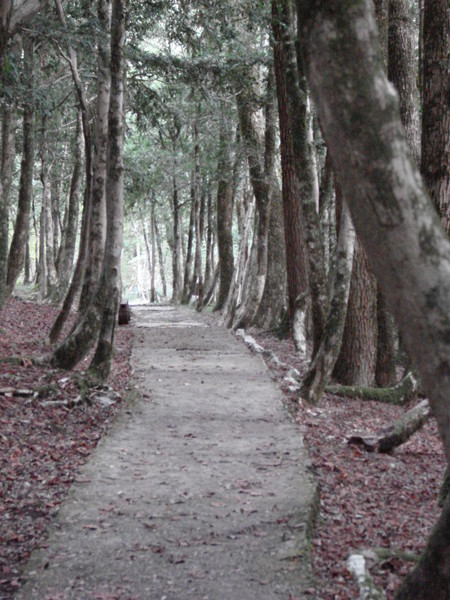 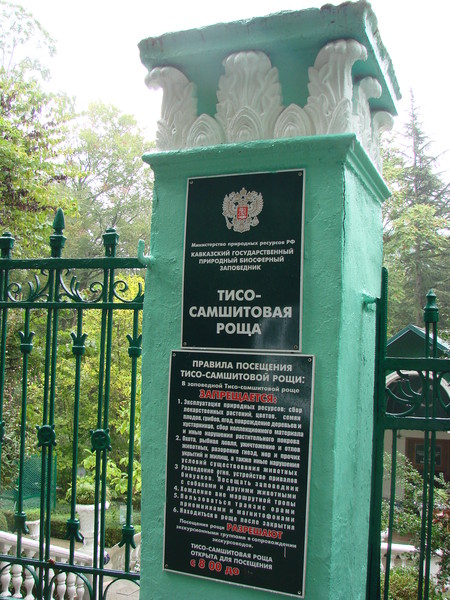 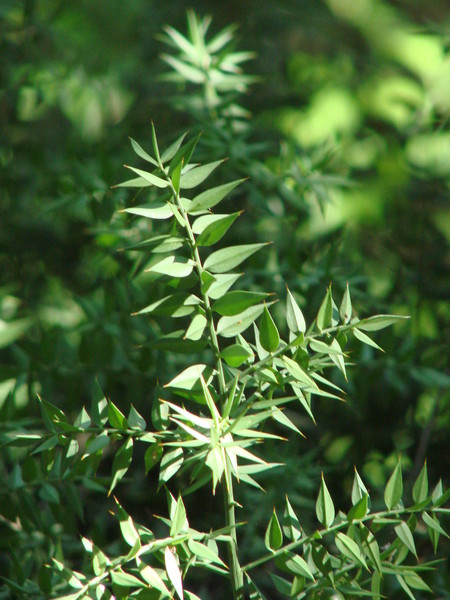 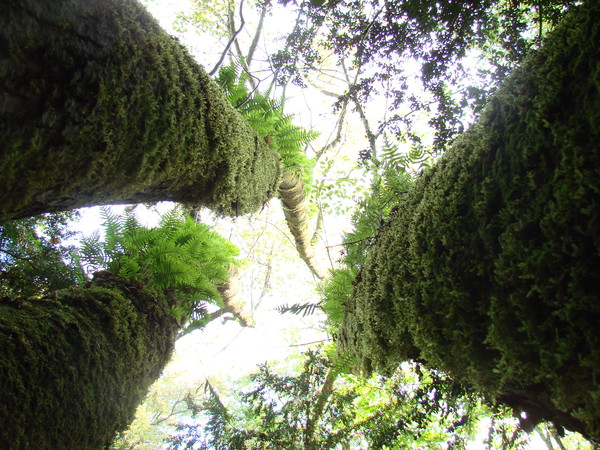 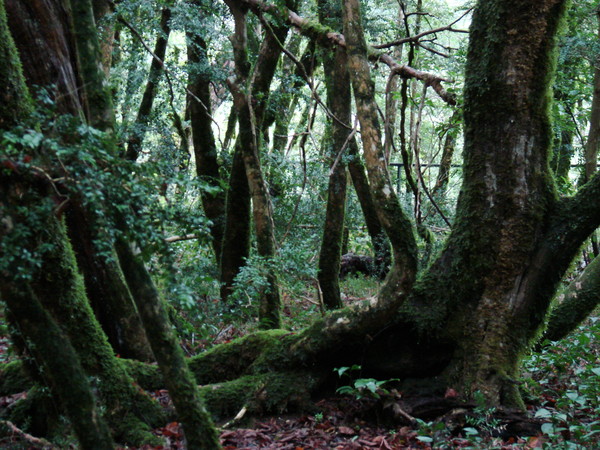 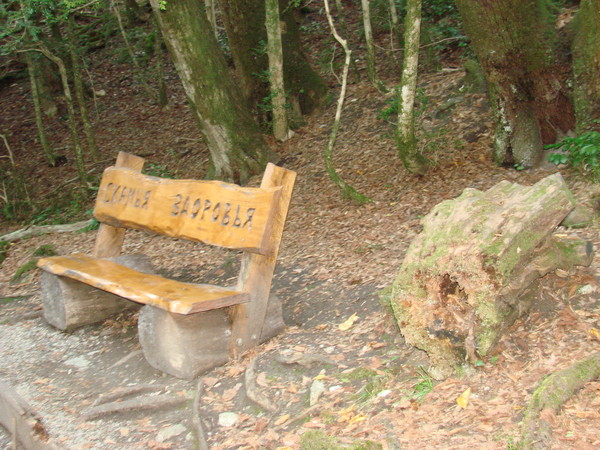 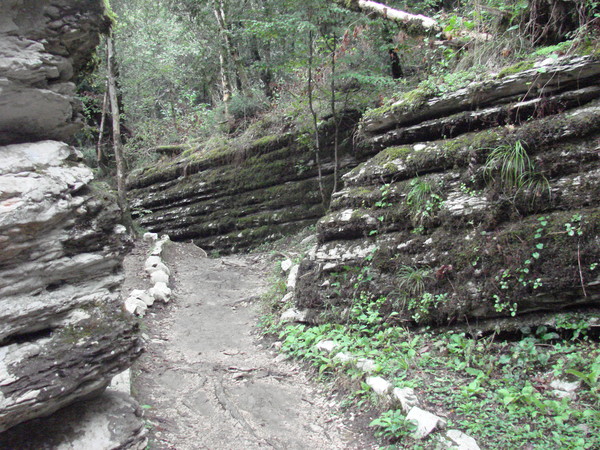 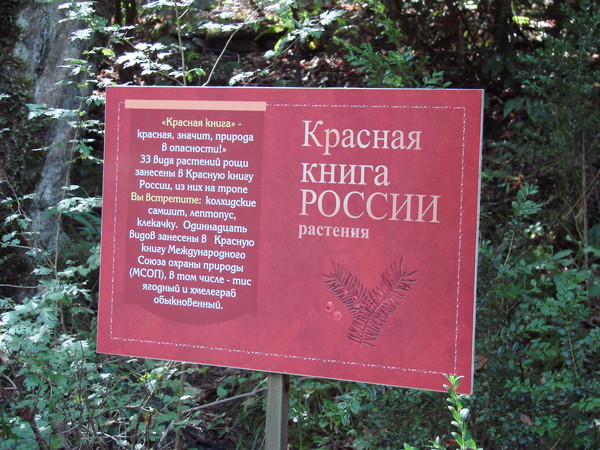 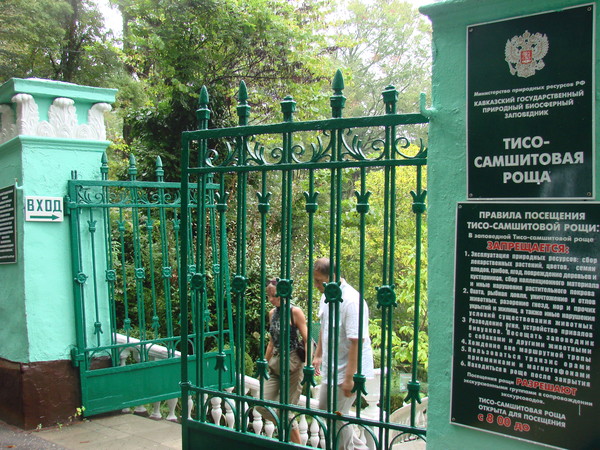 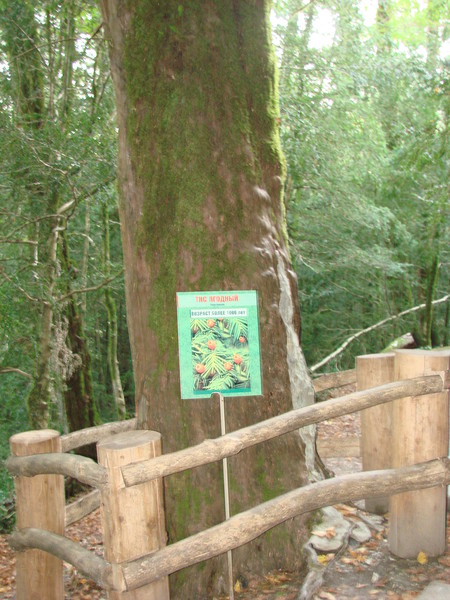 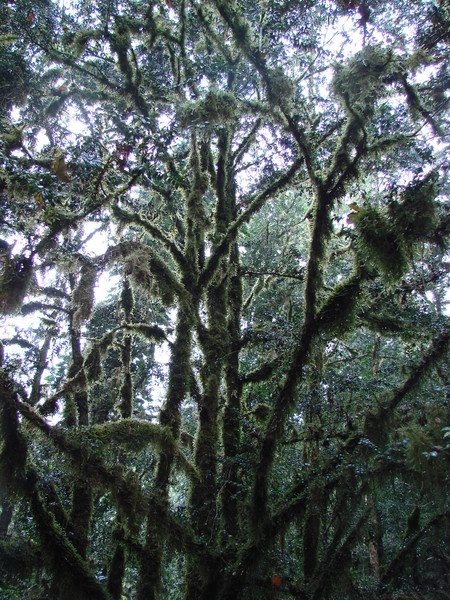 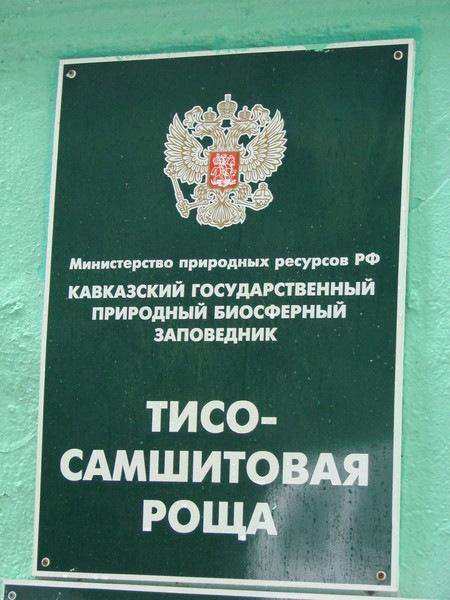 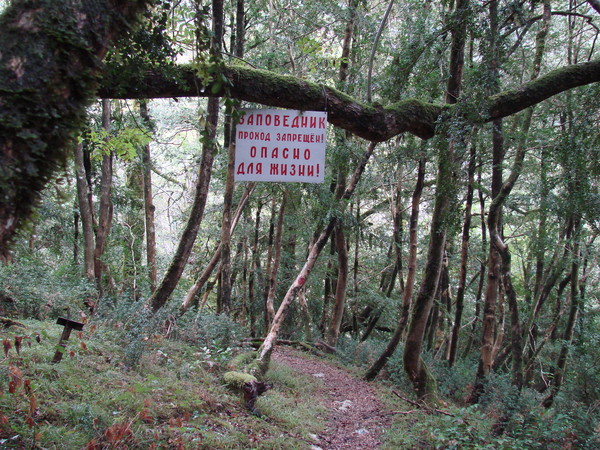 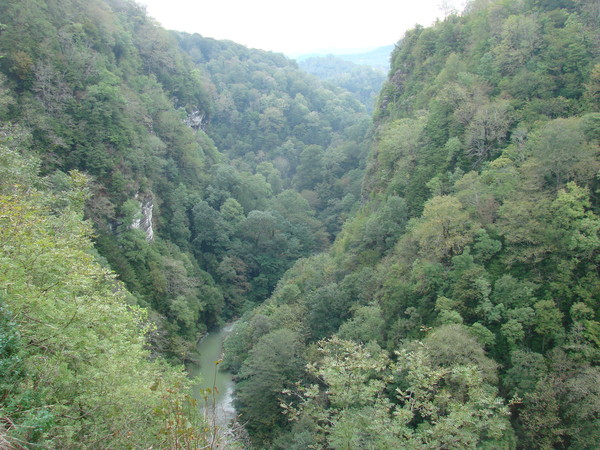 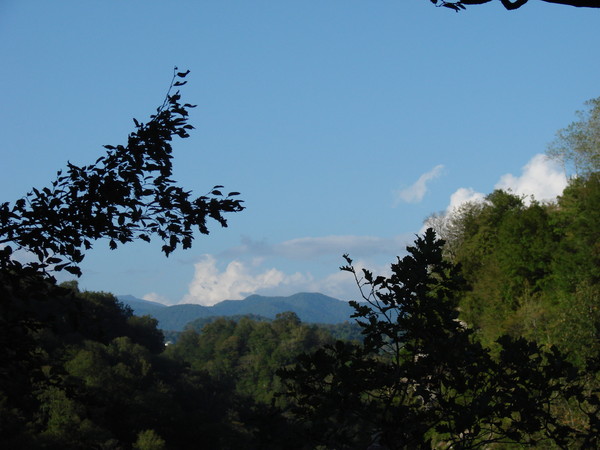 В заповеднике обитает 89 видов млекопитающих, птиц, в том числе гнездящихся, видов пресмыкающихся, земноводных, рыб, круглоротых, моллюски и около 10 000 видов насекомых. Многие животные заповедника имеют ограниченное распространение (эндемики), либо являются живыми свидетелями прошлых геологических эпох (реликты). Особенно много их среди беспозвоночных животных, а также рыб, амфибий и рептилий. Животный мир заповедника неоднороден по своему происхождению. Здесь встречаются представители средиземноморской, кавказской, колхидской и европейской фаун. Эндемичные и реликтовые виды встречаются во всех высотных поясах гор.
ФАУНА
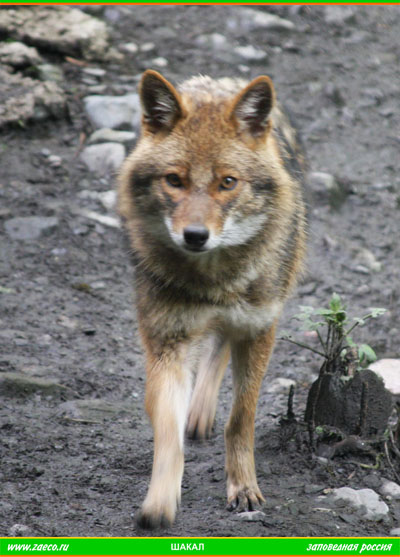 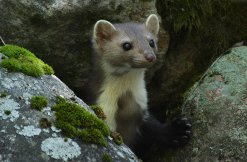 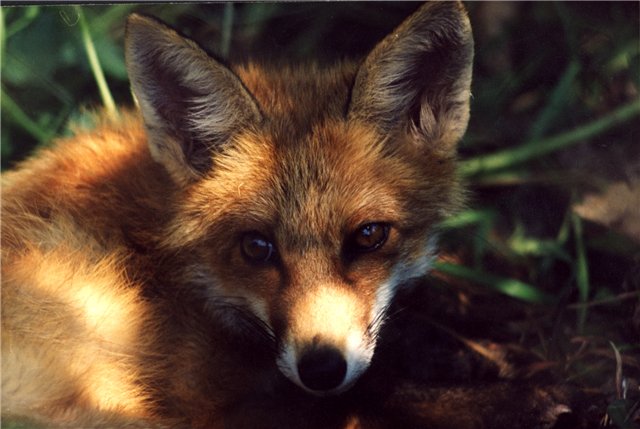 Лиса
Кавказская норка
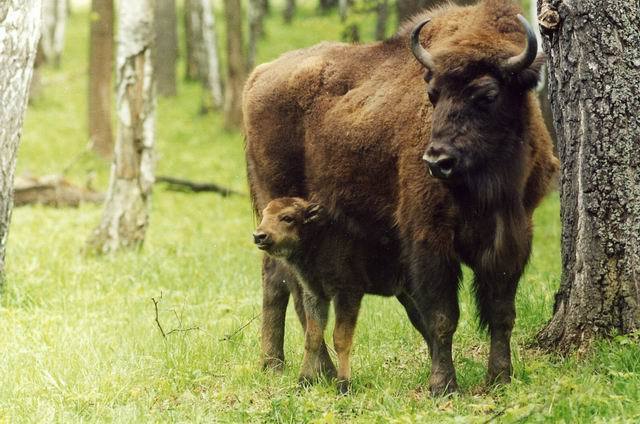 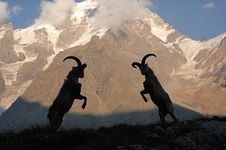 Волк
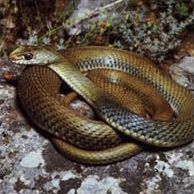 Тур
Гадюка
Зубробизон
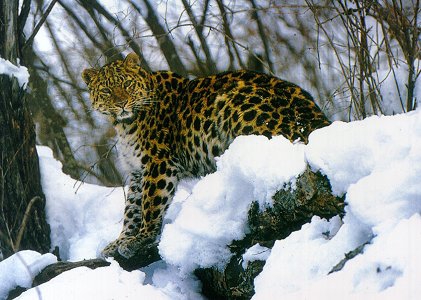 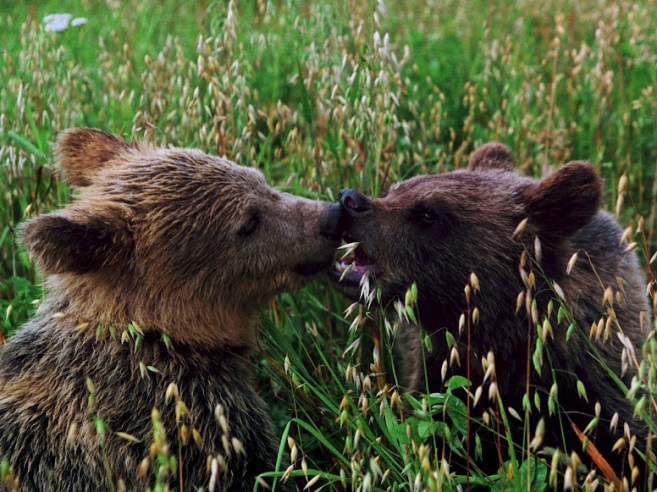 Бурый медведь
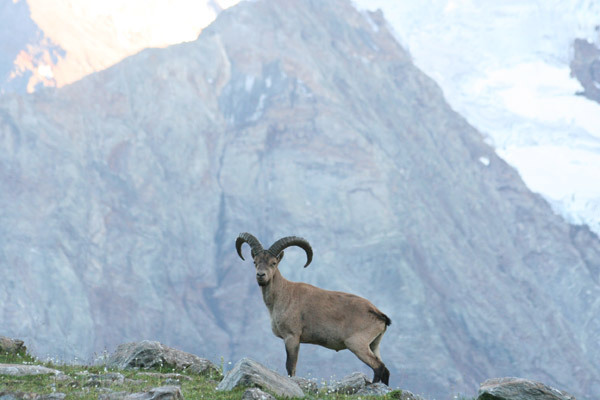 Серна
Рысь
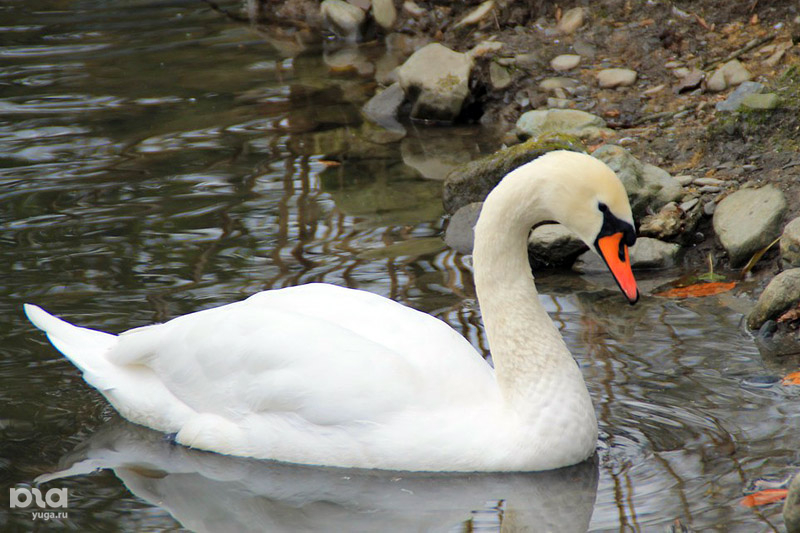 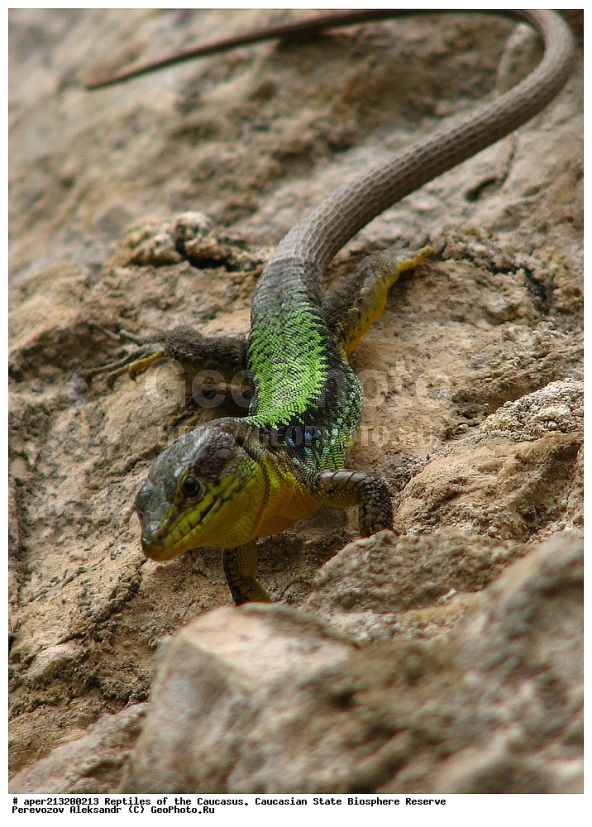 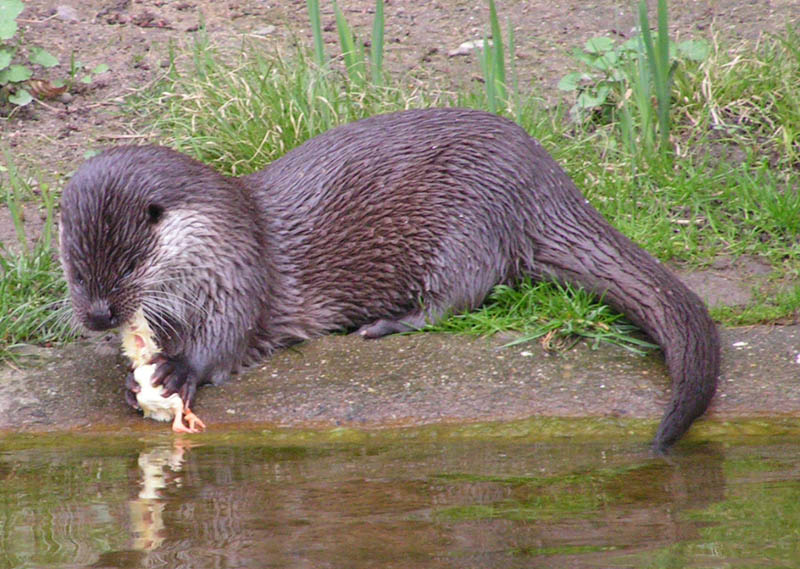 Лебедь
Выдра
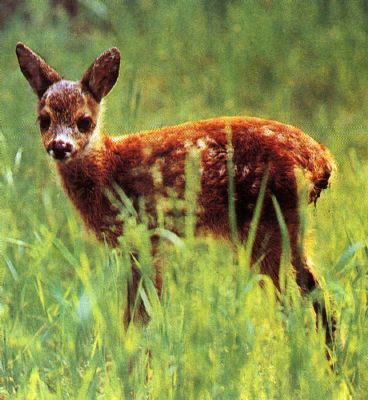 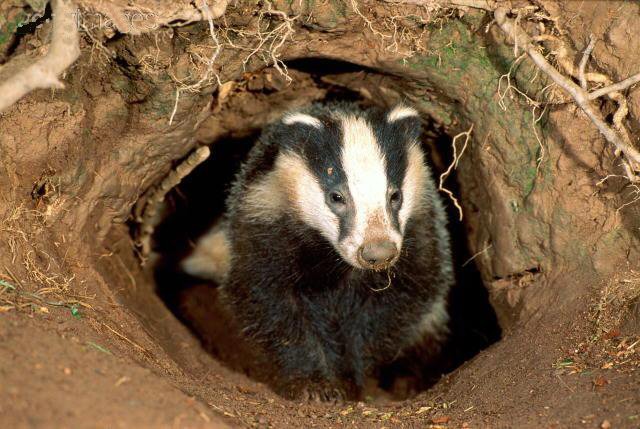 Ящерица
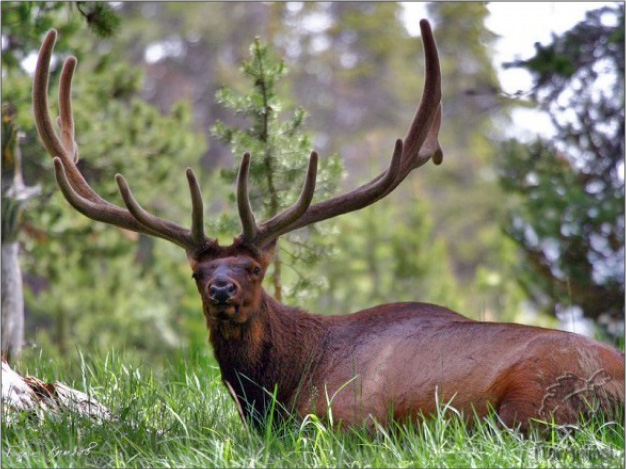 Барсук
Косуля
Серна
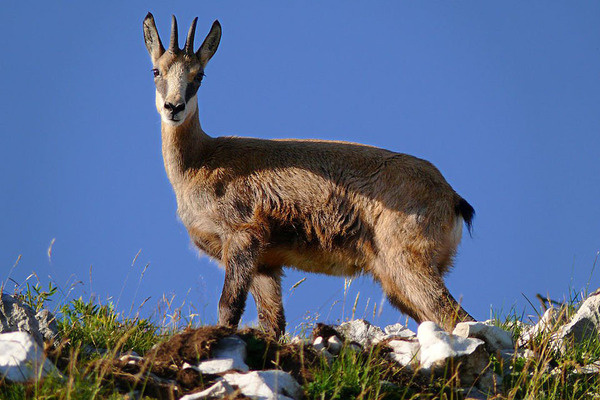 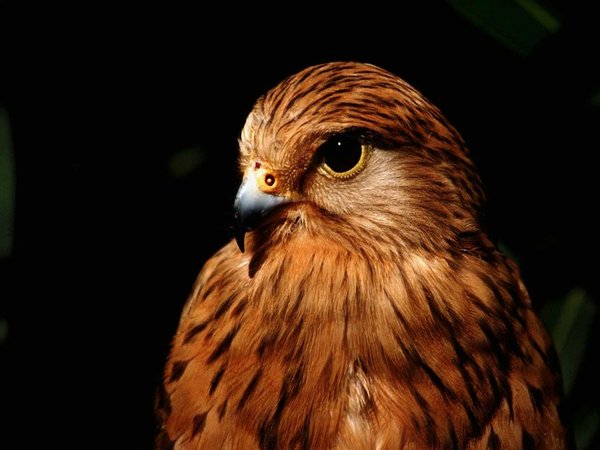 Сокол
Благородный олень
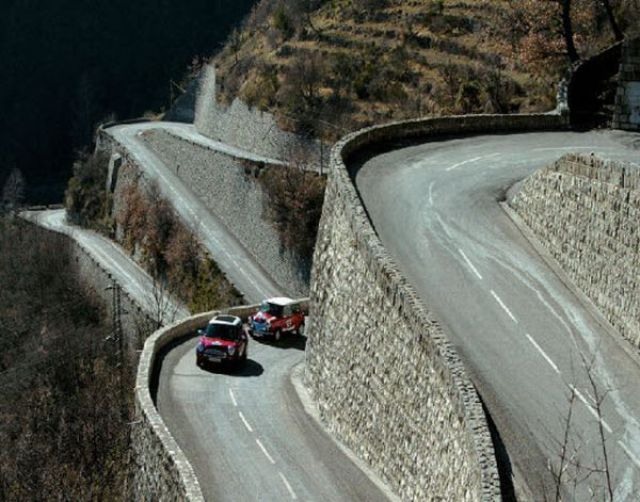 Проблемы
Строительство дороги ведётся под видом расширения тропы для конного туризма.
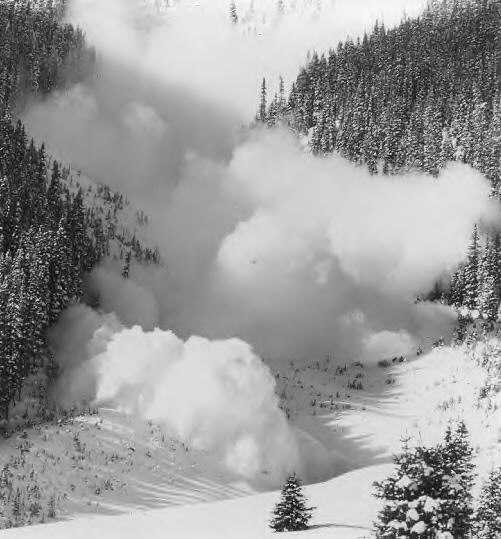 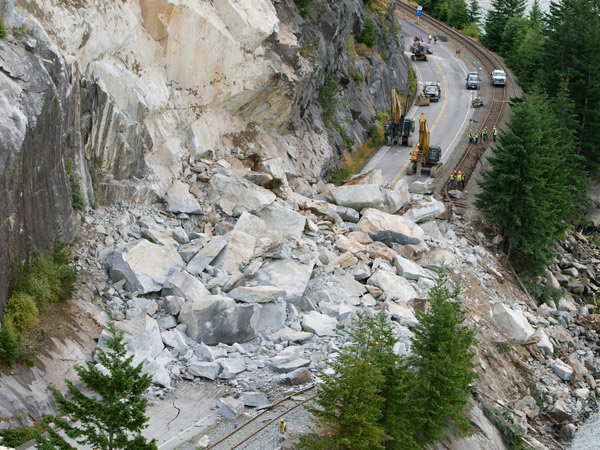 Обвалы
Снежные лавины
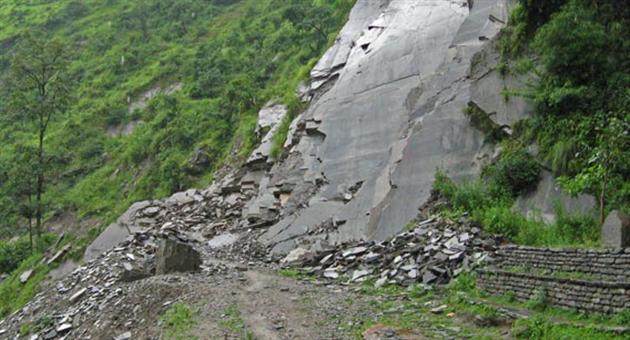 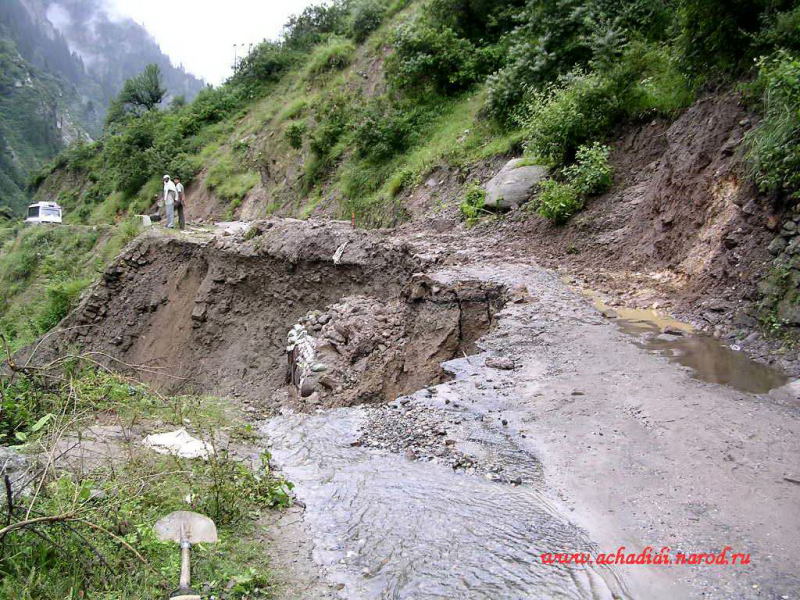 Сели
Оползни
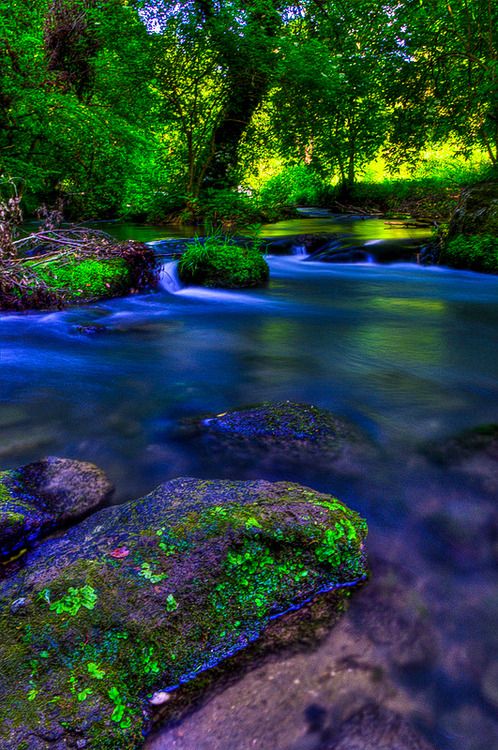 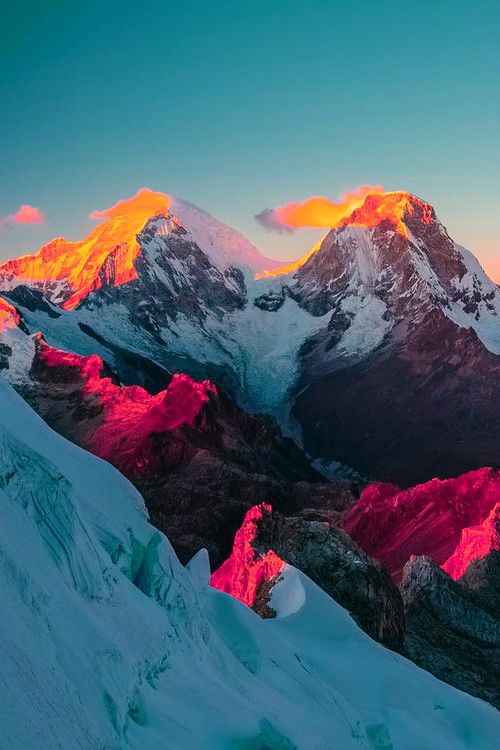 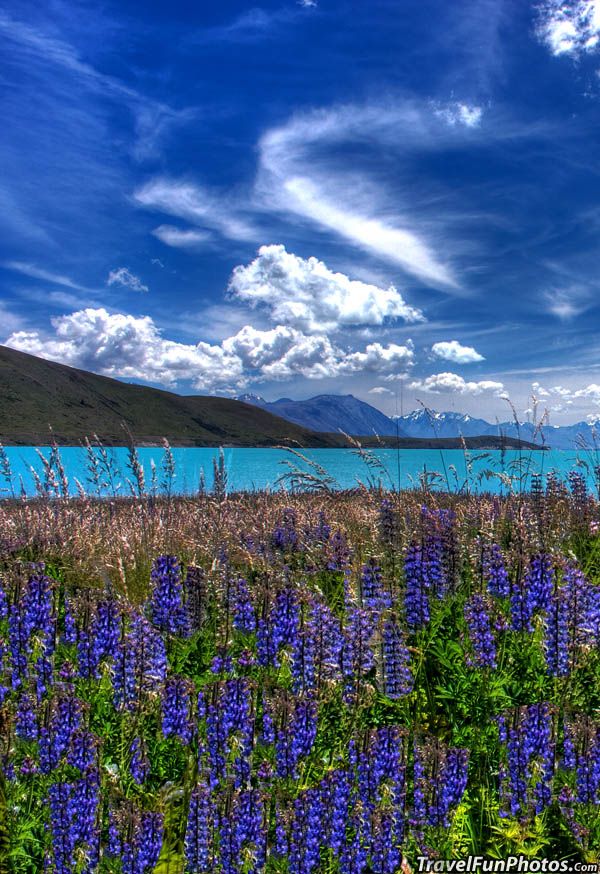 Природная сказка
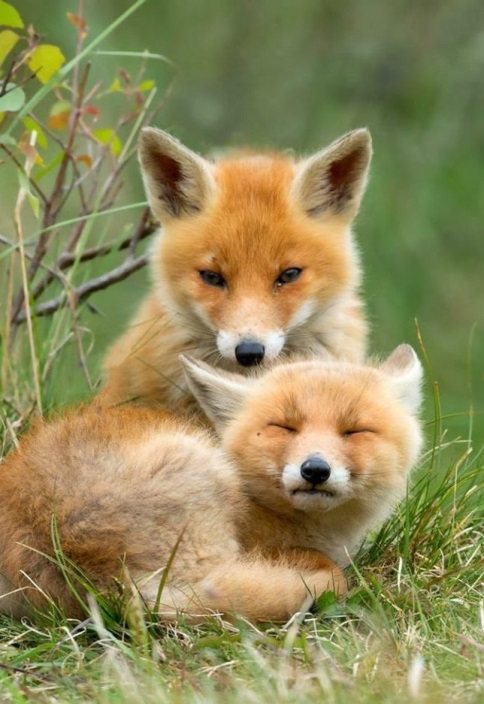 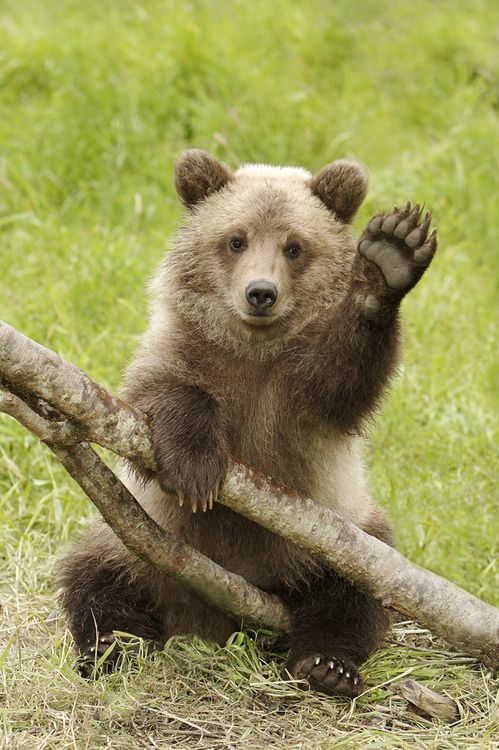 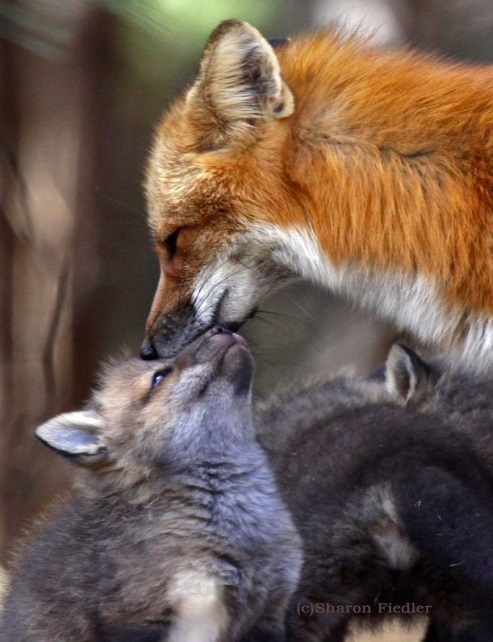 Красота природных ландшафтов.
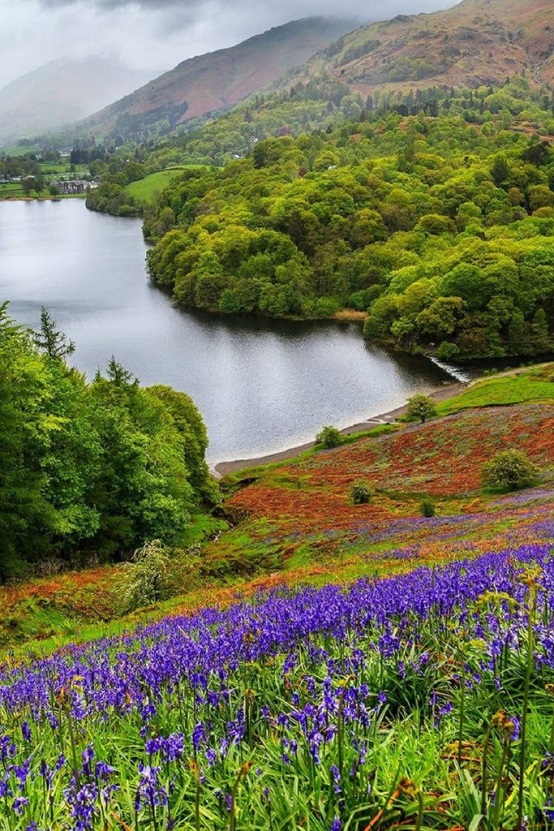 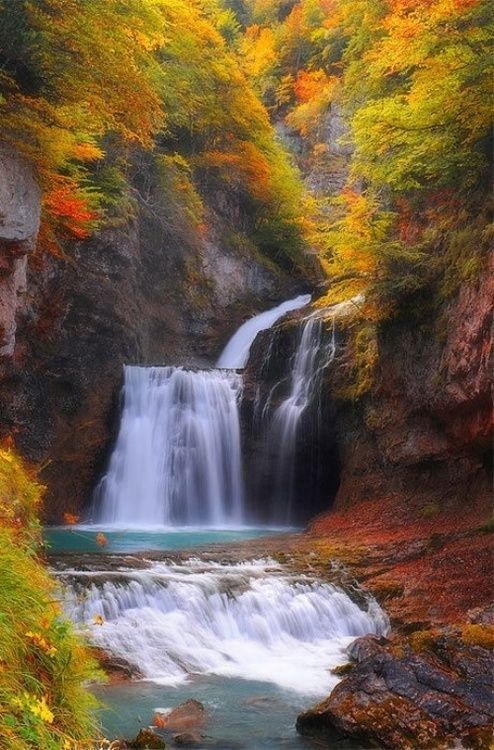 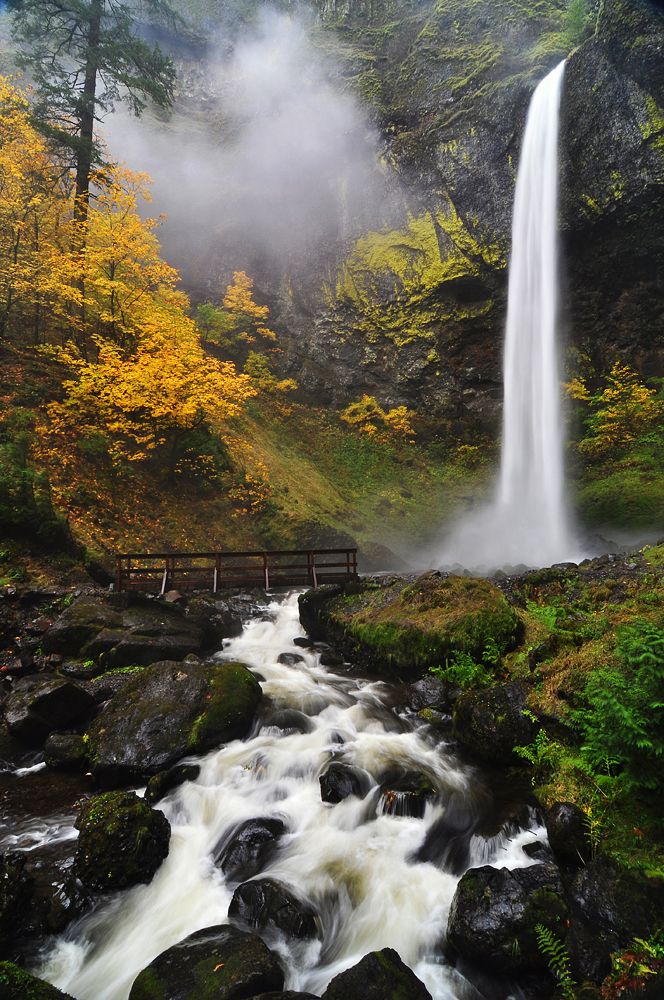 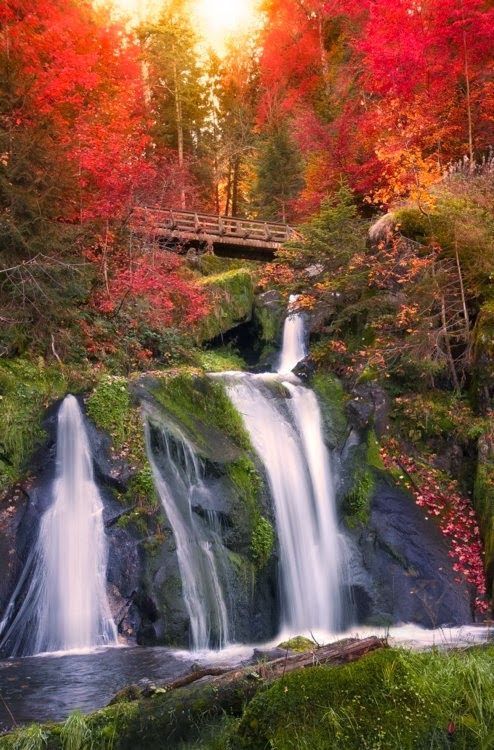 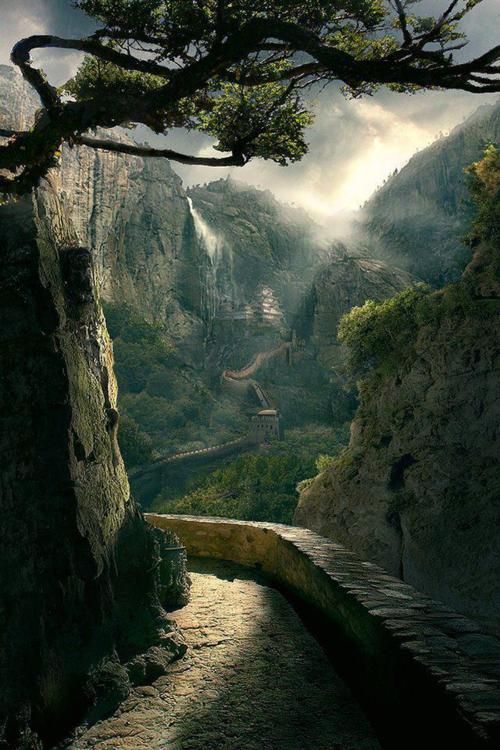 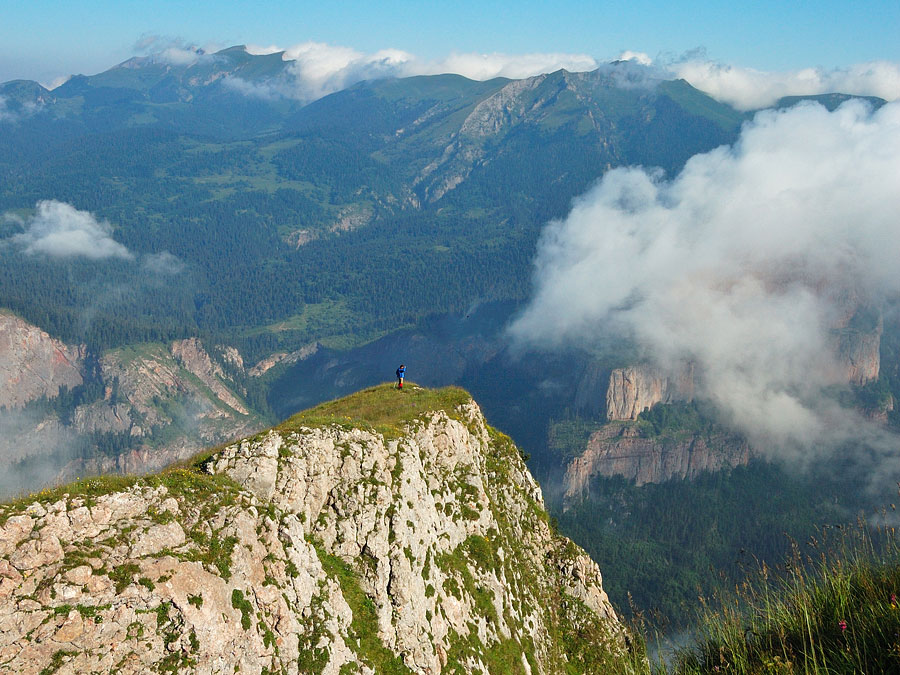 Как же красиво!
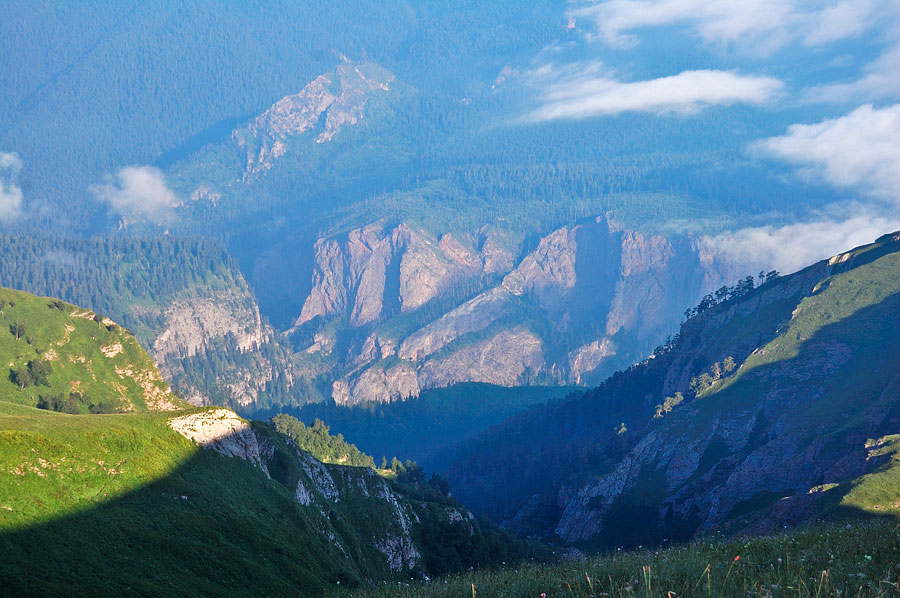 Заоблачные  горные дали
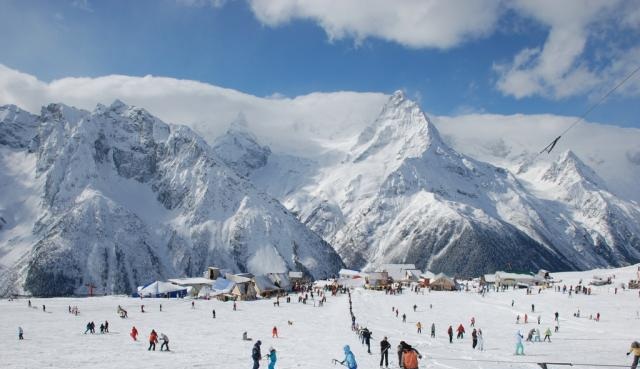 В заповеднике открыты маршруты:
№1   «Кордон Гузерипль –приют Фишт-кордон Бабук-Аул»
№2   «Через горы к Черному морю через приют Водопадный»
№5   «Вокруг горы Фишт»
№7   «Кордон Карапырь – Урочище Ткачиха»
№8   «Через перевал Аишха к Черному морю»
№8А «Кордон Лаура – Лагерь Холодный»
№9   «Кордон Пслух-оз.Кардывач»
№12 «Урочище Имиритинка»
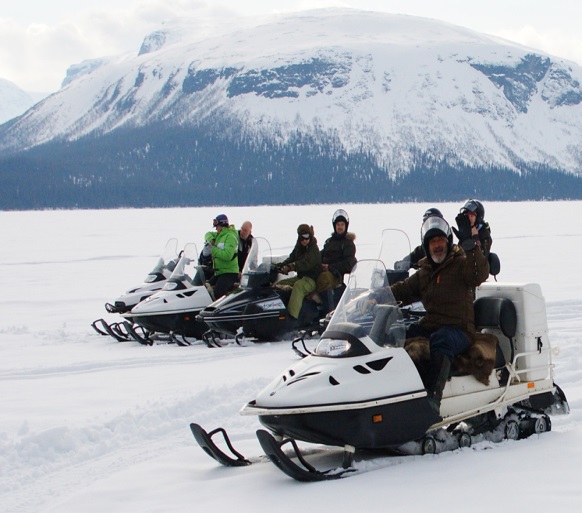 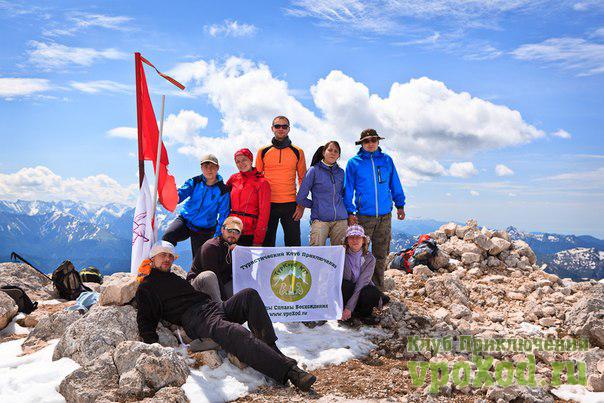 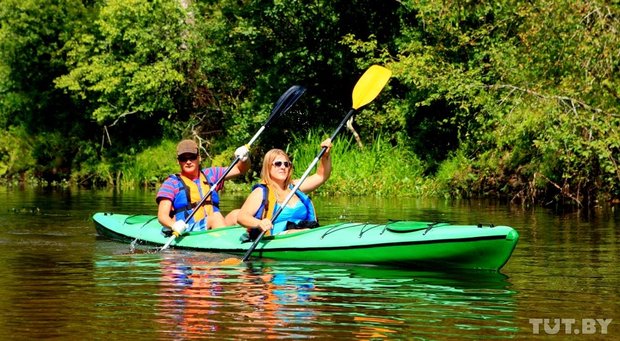 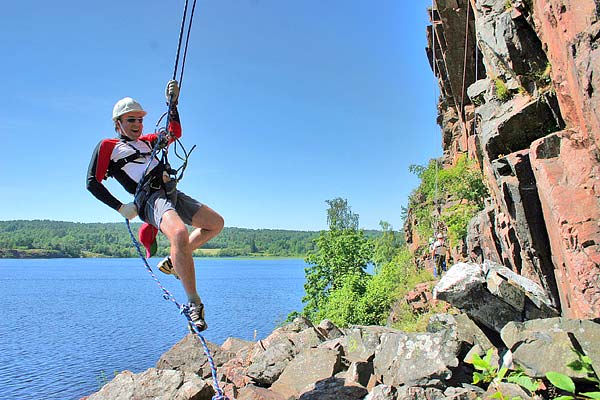 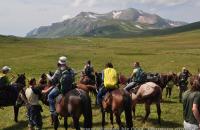 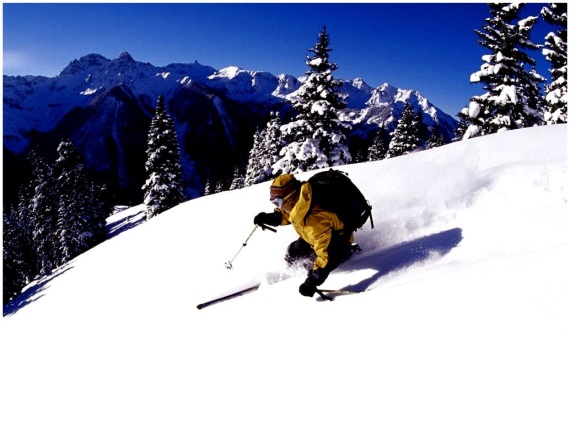 Приятного отдыха  в природном рае!
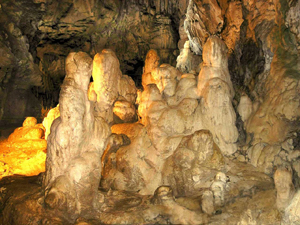 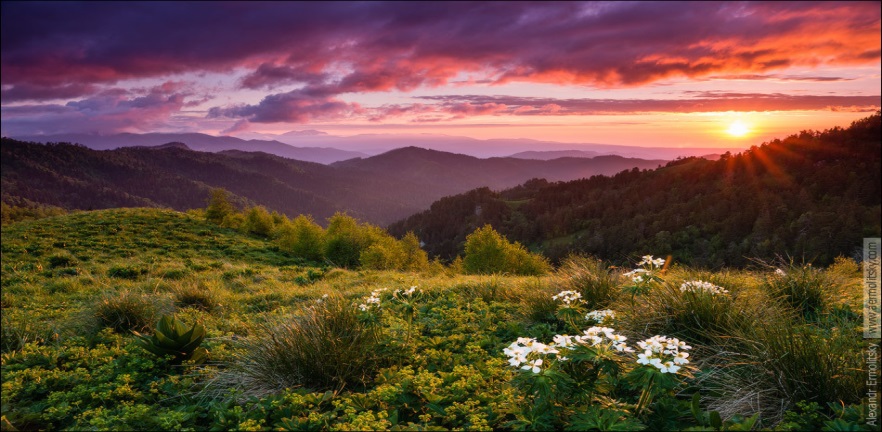 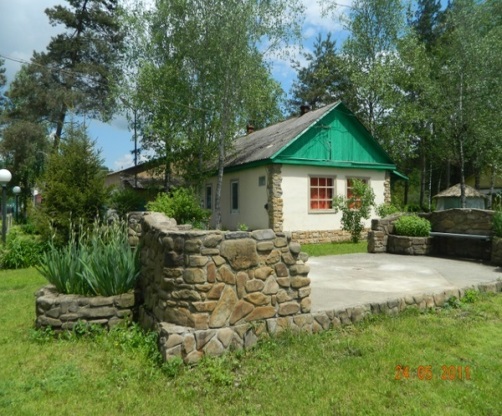 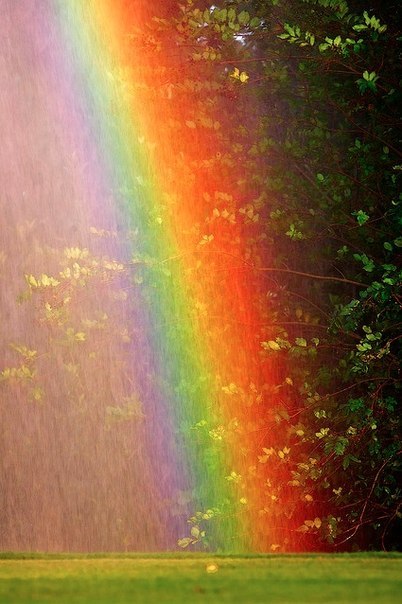 Как добраться. 


Все виды транспорта до Адлера.
Пропуска и билеты на прохождение экскурсионных маршрутов Кавказского заповедника можно приобрести в управлении заповедника, на КПП
 Бабук-Аул.